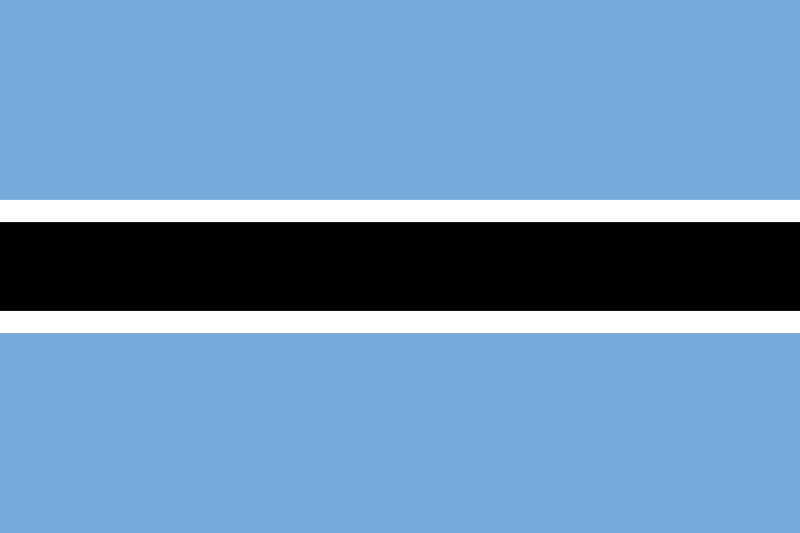 Botswana: Prosperity Undermined by Social discontent
Brittany Sheffield17 April 2019
[Speaker Notes: Source: Wikipedia]
Agenda
Key Findings
Botswana is likely to remain stable for the next twelve to eighteen months:
Lack of political corruption
Free and open democracy
Growth of economy

Caveat: social unrest
Economic opportunities
Water disparity
An Exemplar Democracy
Low corruption
Multiparty democracy
Botswana Democratic Party (BDP)
Umbrella for Democratic Change (UDC)
UDC success
Recent elections
Economic focused platform
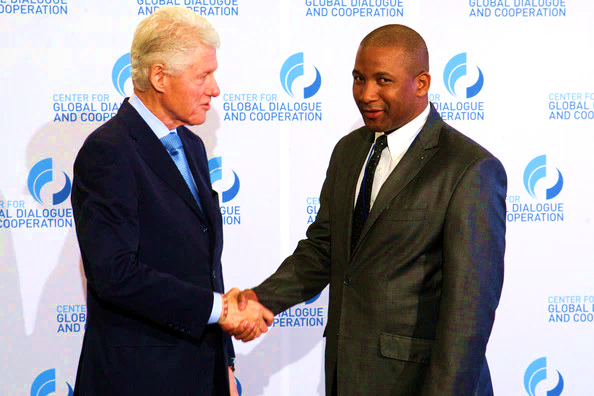 Duma Boko Meeting Bill Clinton, 2012 | Zimbio
[Speaker Notes: http://www.zimbio.com/photos/Bill+Clinton/Duma+Boko/2nd+CGDC+Annual+Meeting+2012+Day+3/YOepzGHW8np]
Economic Prosperity
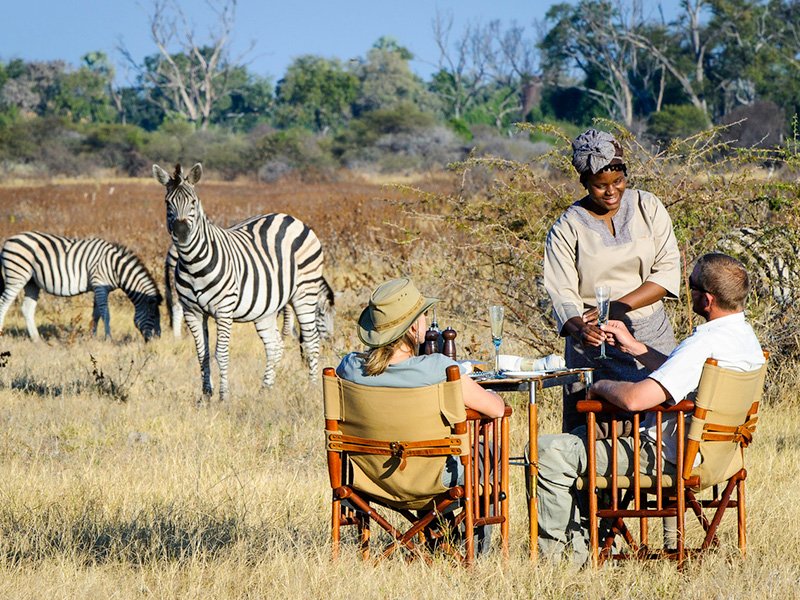 Natural resources
Mining
Tourism
Reliance on environment
Populous centered around environment
Increased urban demand of water
Aquifers beyond sustainability
Botswanan Safari | Signature African Safaris
[Speaker Notes: https://www.signatureafricansafaris.com/botswana/]
Potential Issues for Stability
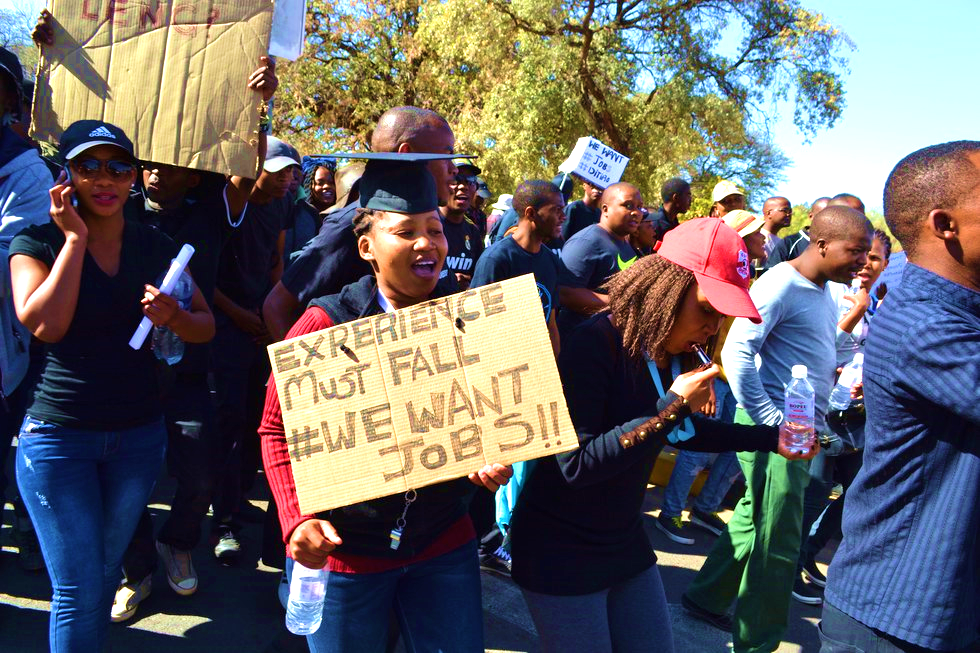 Water disparity
Uneven distribution
Food shortages
Disrupts business, health, education
Unemployment
Youth demographic: 25 percent
Youth Protests in Botswana | Okay Africa
[Speaker Notes: https://www.okayafrica.com/botswana-unemploymentmovement-protest/]
Spending Initiative
Thank you!
Questions?Brittany Sheffieldsheffibn@dukes.jmu.edu
Spending Initiative Details
Ministry of Minerals, Energy and Water Resources (MMEWR)
Water accessibility
Ministry of Land Management,  Water & Sanitation Services
Water management
Water infrastructure
Ministry of Investment, Trade and Industry (MITI)
Sustainable practice
Botswana Democratic Party vs.the Umbrella for Democratic Change
BDP
UDC
Similar platforms, different execution
Inconsistent leadership mentalities
Incumbent
Similar platforms, different execution
Same leadership
Coalition opposition
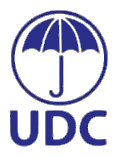 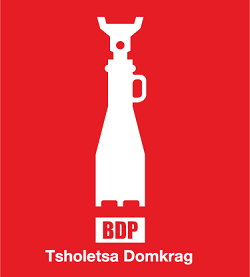 [Speaker Notes: Source: Wikipedia]